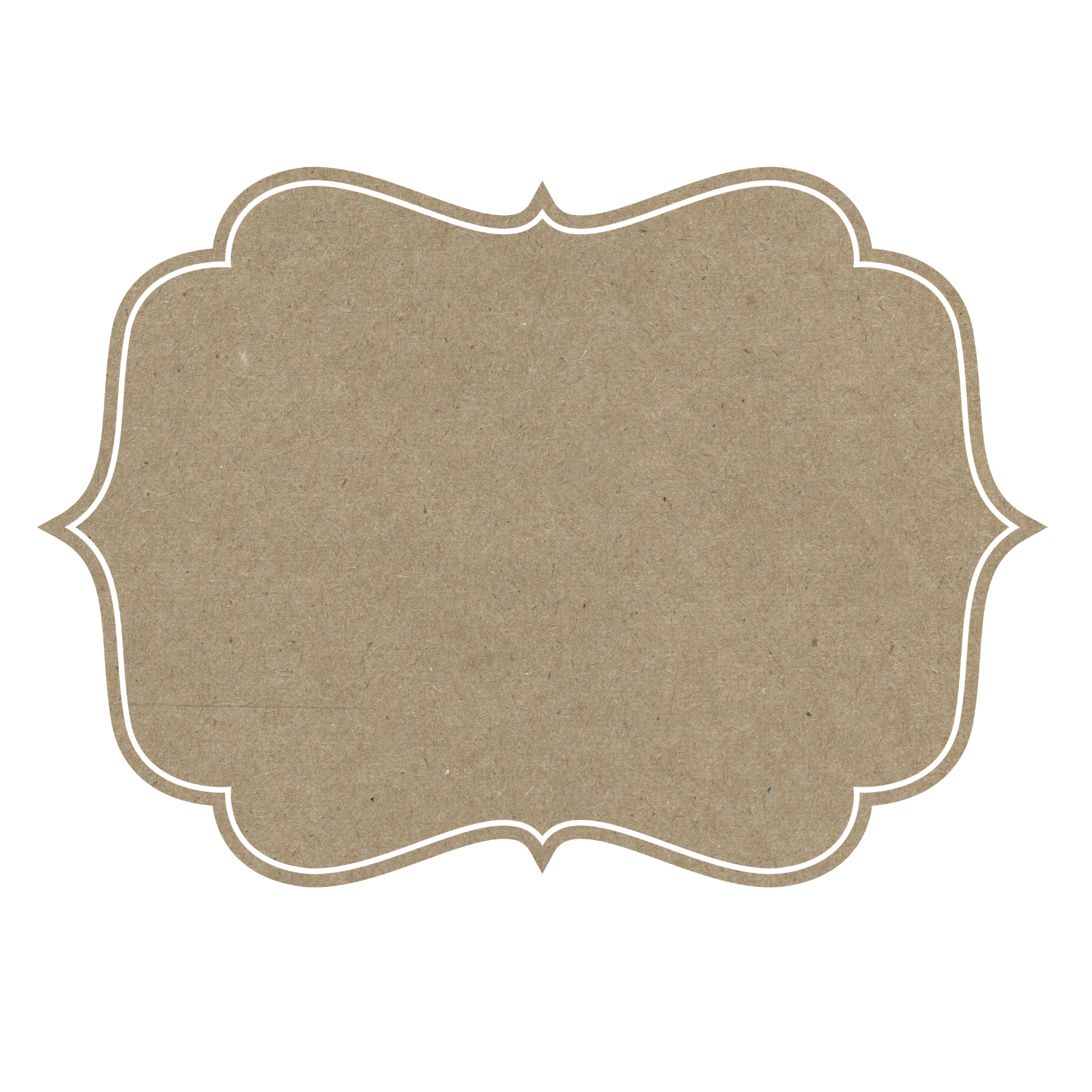 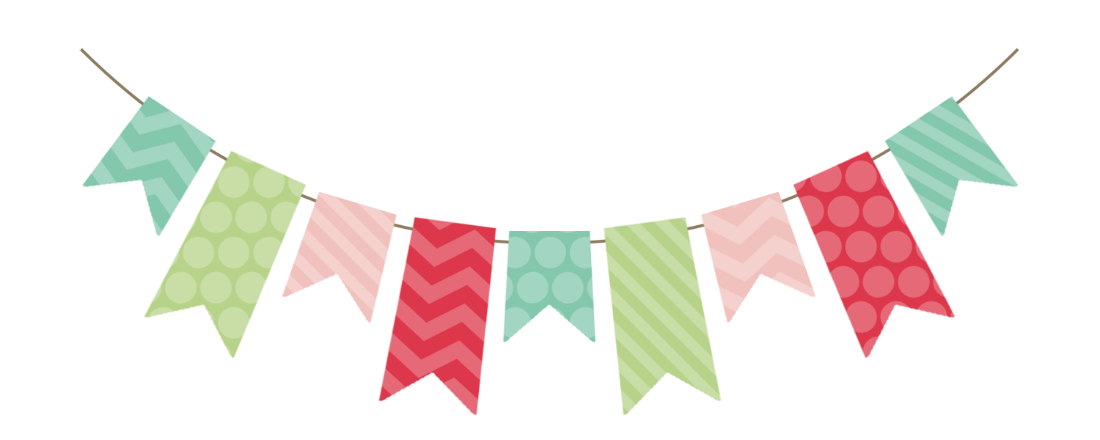 Welcome to 1st Grade Open House
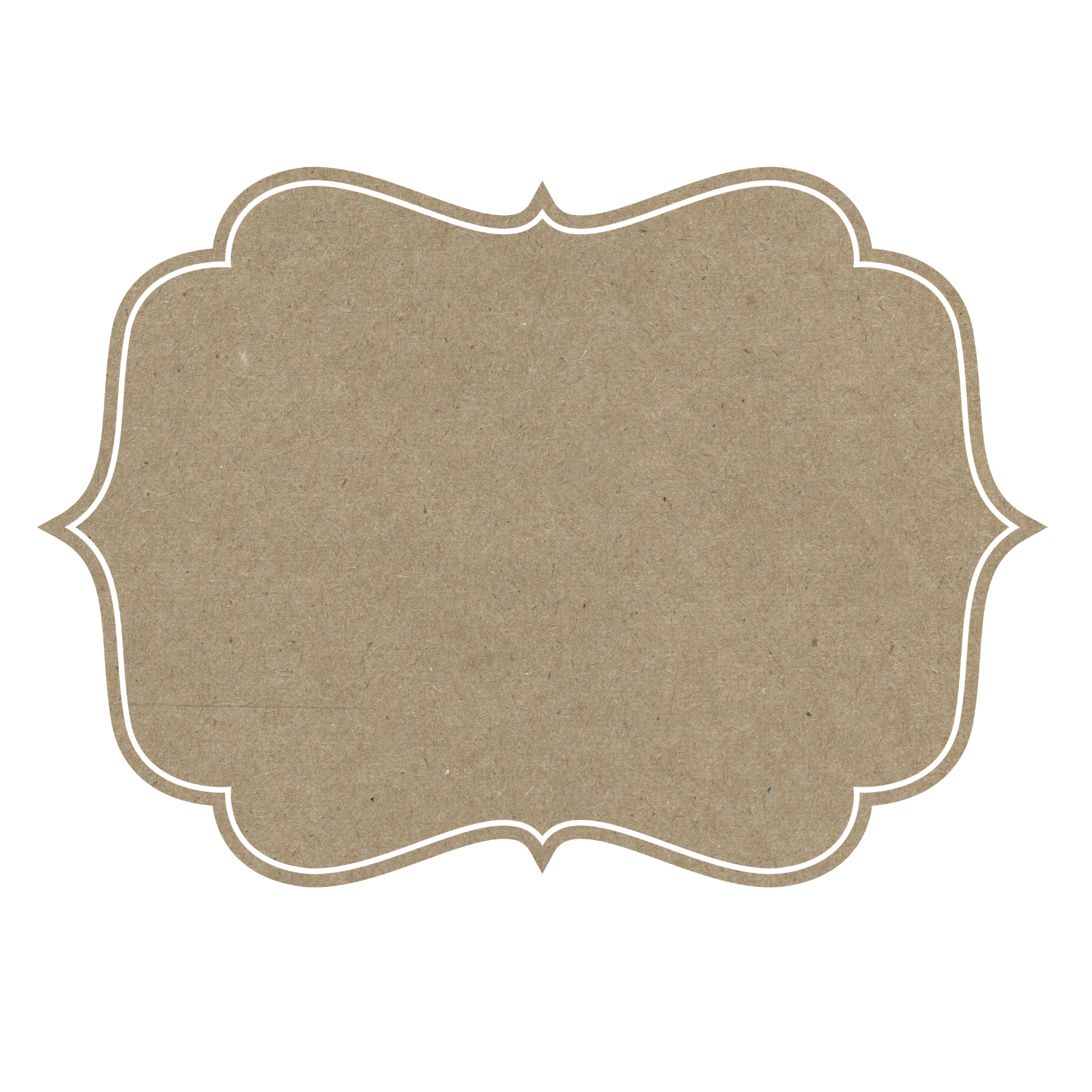 TEACHER INTRODUCTIONS
Mrs. Carrie Austin
Ms. Gracie Austin
Mrs. Andrea Chapman
Mrs. Kimberly Foster
Mrs. Beth Harwell
Mrs. Carrie Reuss
Mrs. Kim Wilson
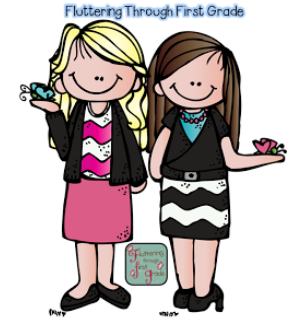 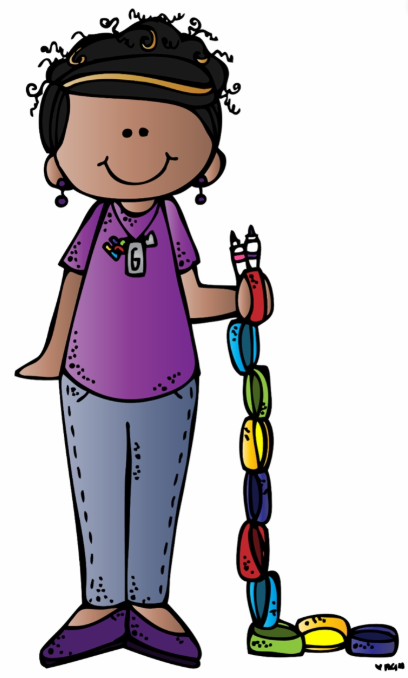 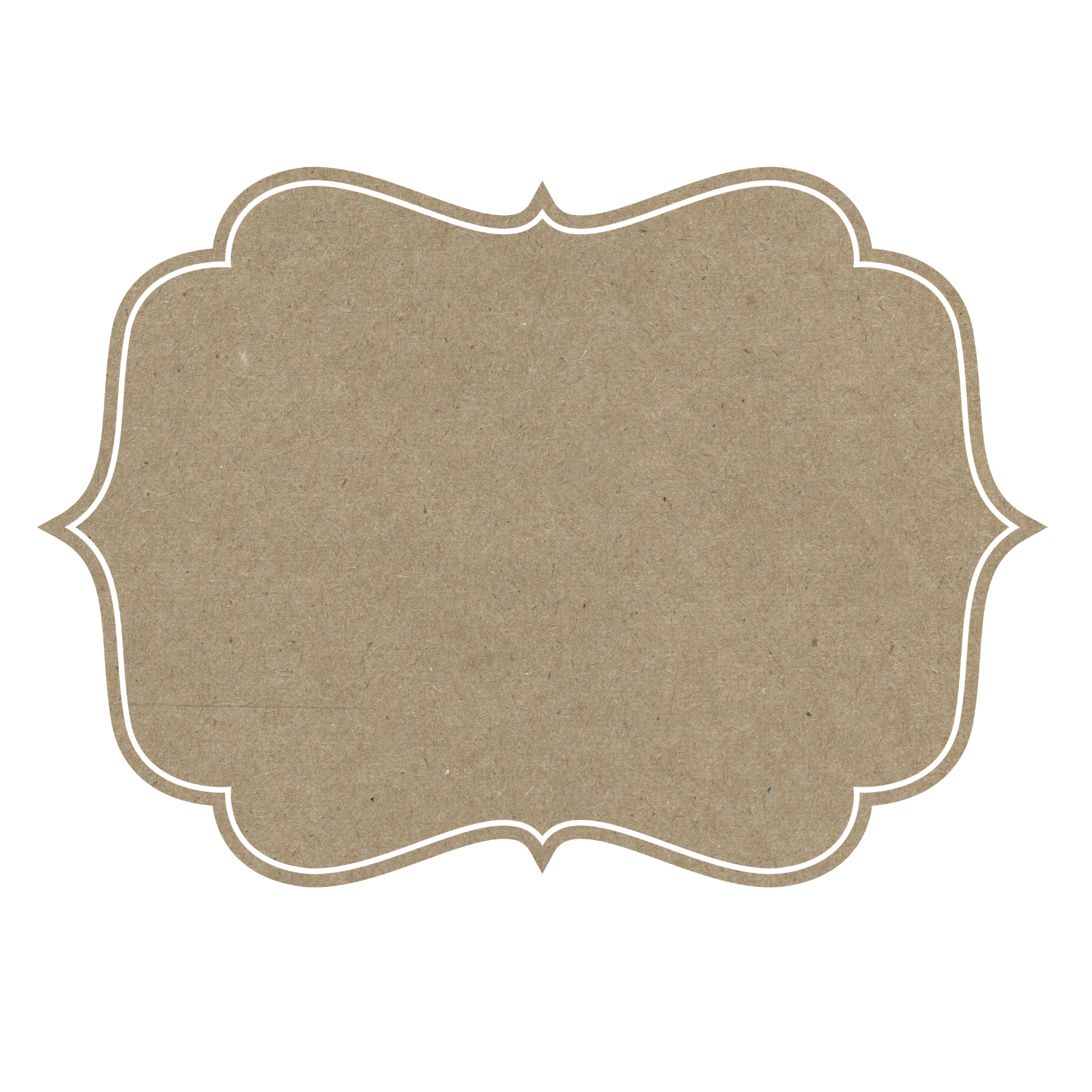 COMMUNICATION
Binders- Please sign nightly
   ClassDojo- Please check daily
   Newsletters- Sent home weekly (electronically)
   Canvas- Letter sent home with details
   Email – Be sure we have an active 
   e-mail address on file.  
    Phone –Hiram Elementary 770-443-3392
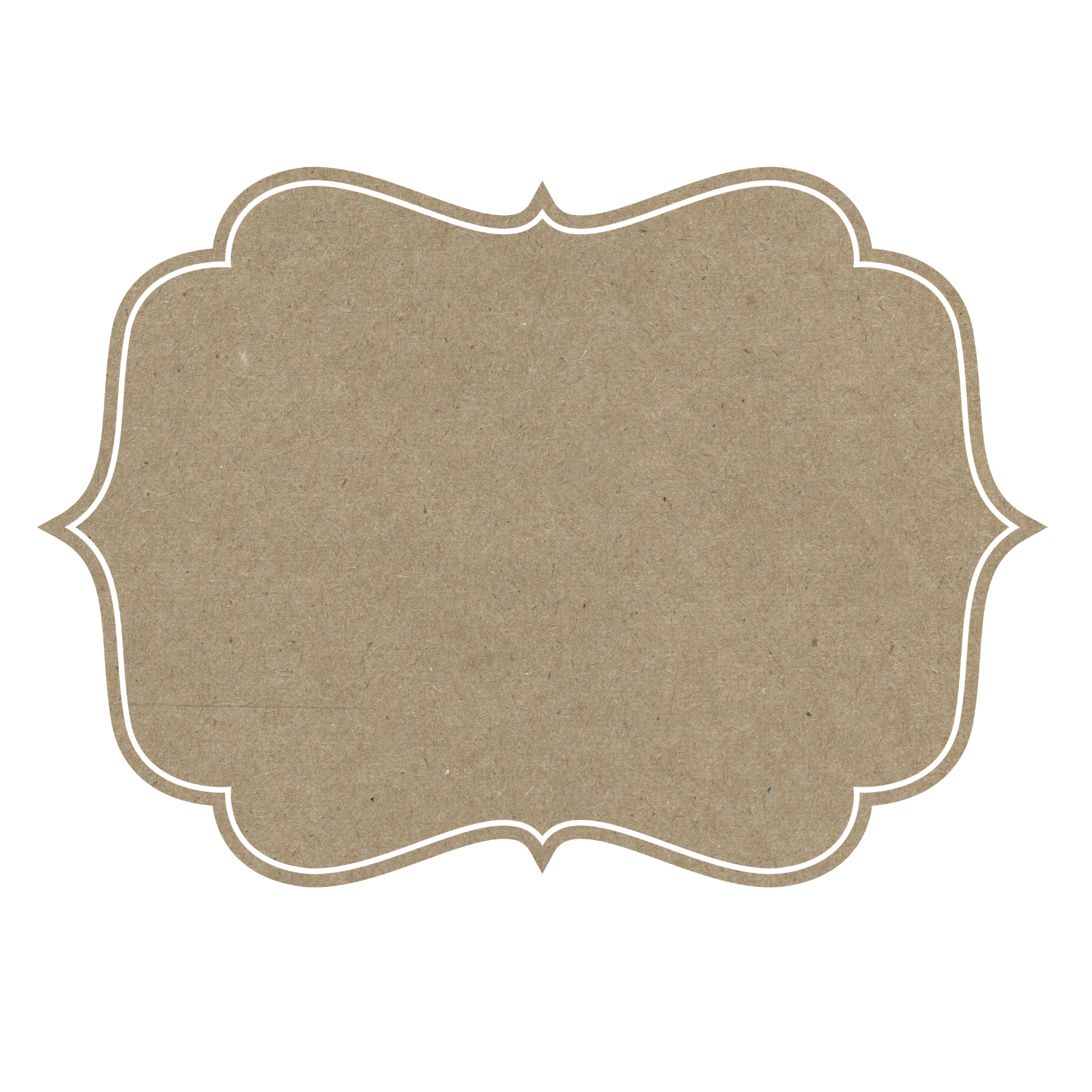 Supply List
· Crayons (2) ~ Recommend Crayola 24 count 
· Tissues (2) 
· Pencils ~ Recommend Dixon Ticonderoga brand 
· Zipper pouch with binder rings (2) 
· Scissors ~ Recommend Fiskar brand 
· Glue sticks (6) ~ Recommend Elmer’s brand 
· Composition Notebooks wide ruled (4) 
· Dry Erase markers (skinny) 
· Large Pink Pearl erasers 
· Pack of Copy Paper 
· Index Cards 
· Cap Erasers
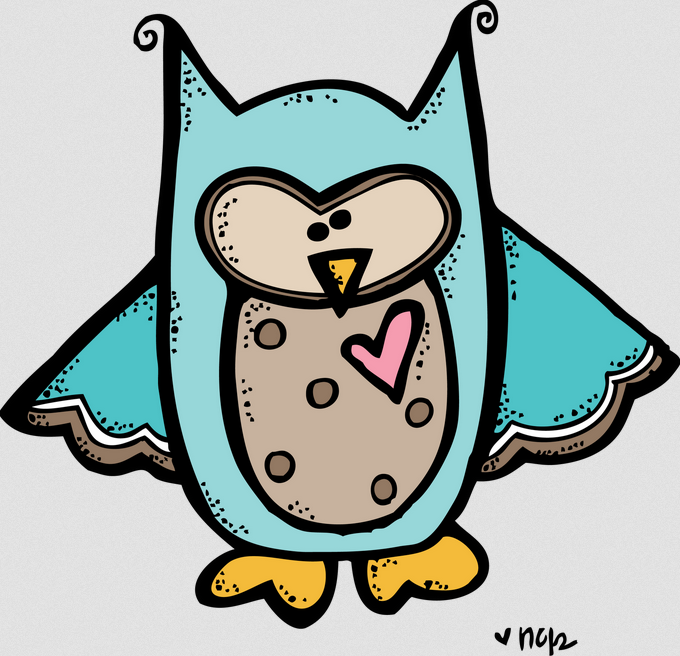 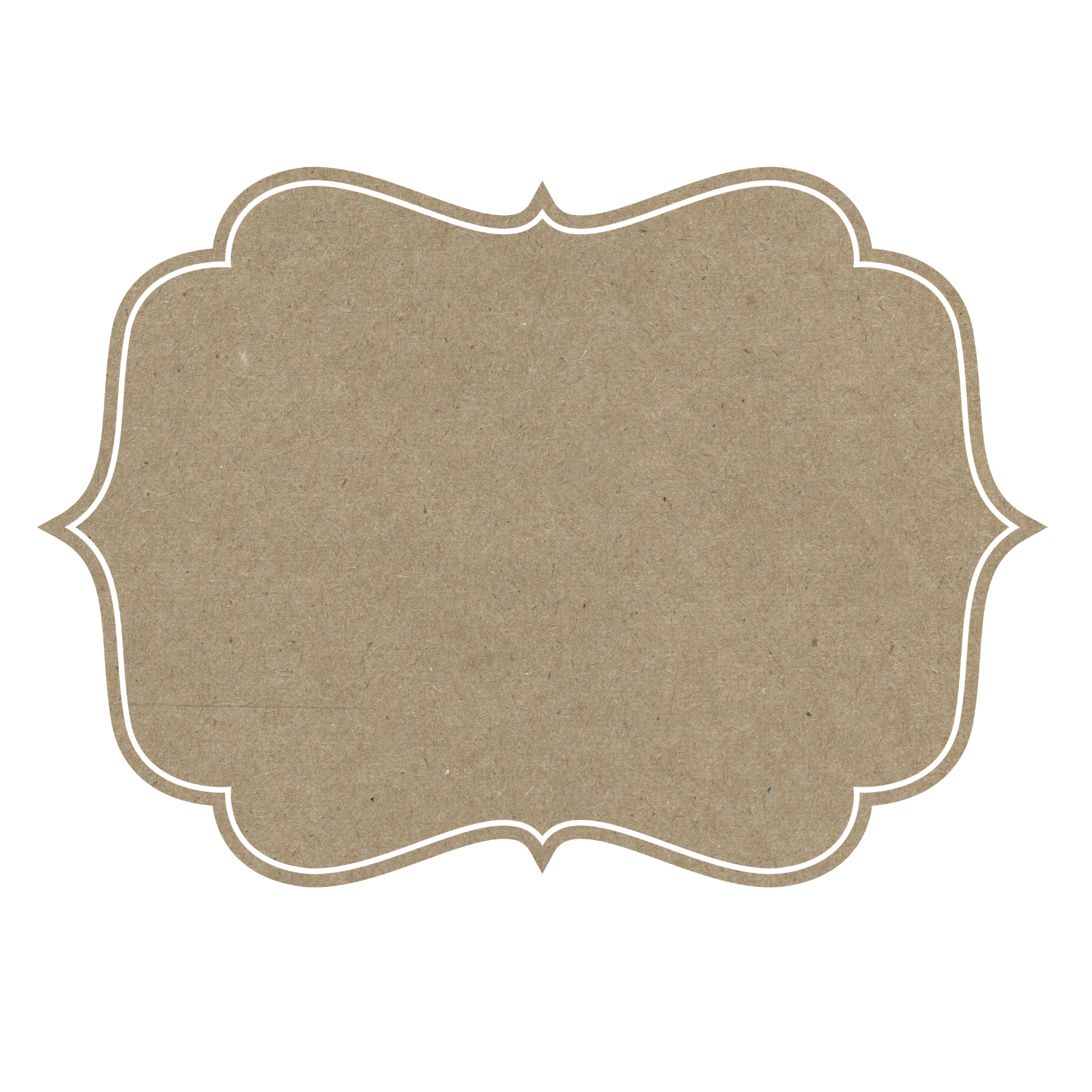 WHAT IS A SYLLABUS?
A syllabus is something that comes home at the beginning of each quarter (9 weeks). 
Listed on the syllabus are all of the new standards that will be assessed 
throughout that quarter. Please note that we assess previously taught standards throughout the year to ensure mastery.
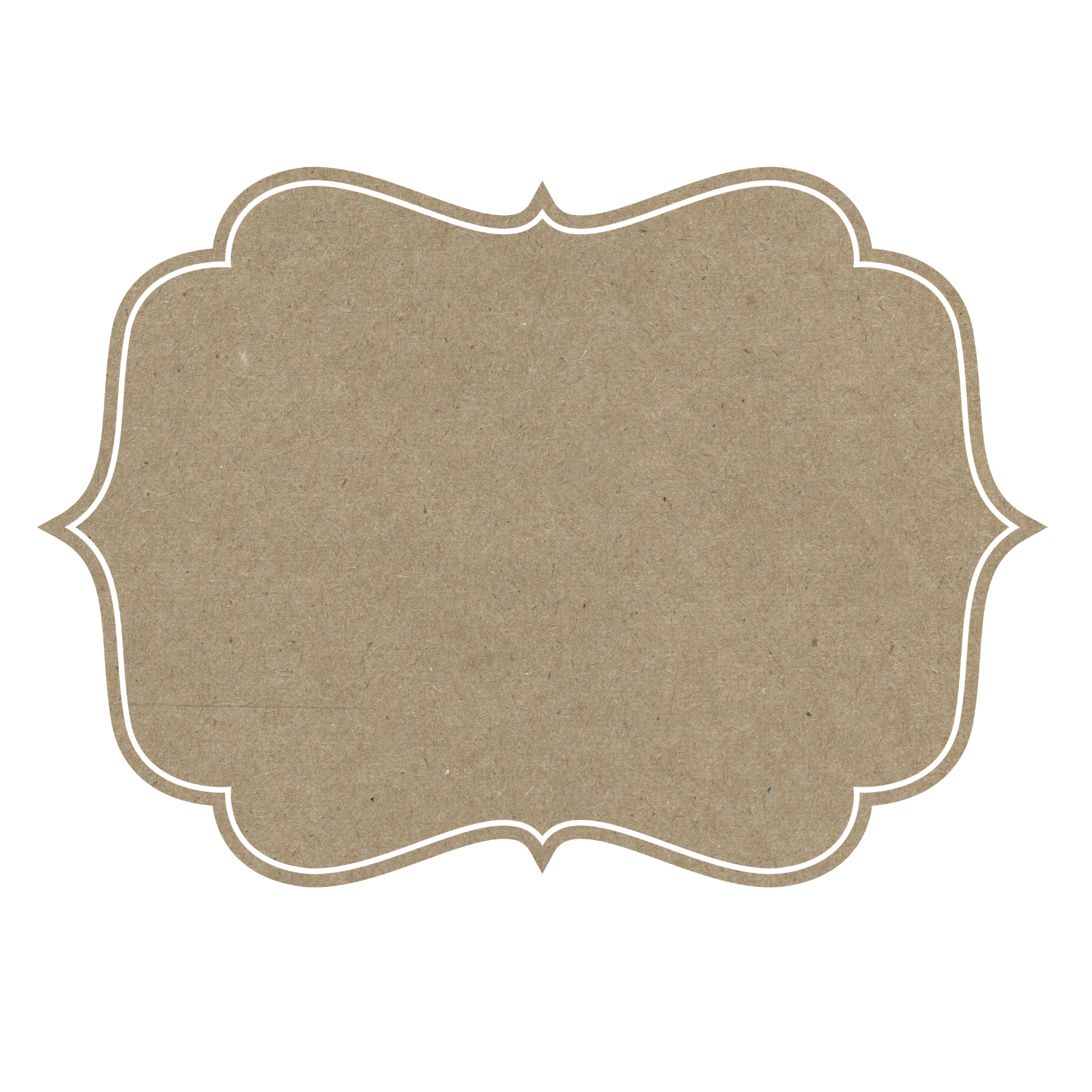 BOOKWORMS
Balanced Reading Program that consists of 3 parts
Shared Reading- On Grade Level Texts   (Whole Group)
DI Box Time- Direct Instruction 
    (Small Group Setting)
Interactive Read Aloud/Writing 
   (Whole Group, Partner, Individual)
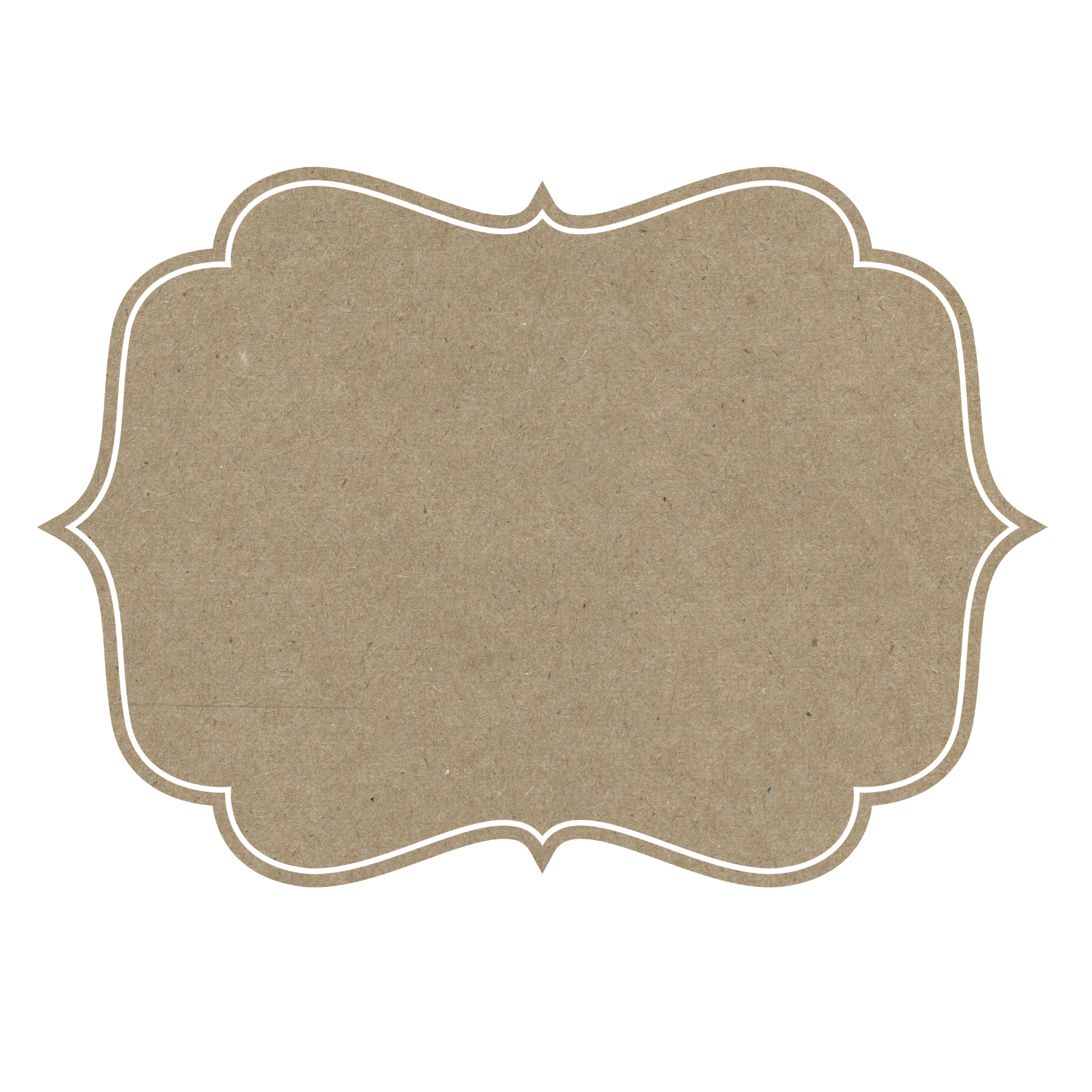 Math Workshop
Consists of 3 parts:
Opening (Whole Group)
Work Time~ Independent Work
Closing~ (Whole Group)
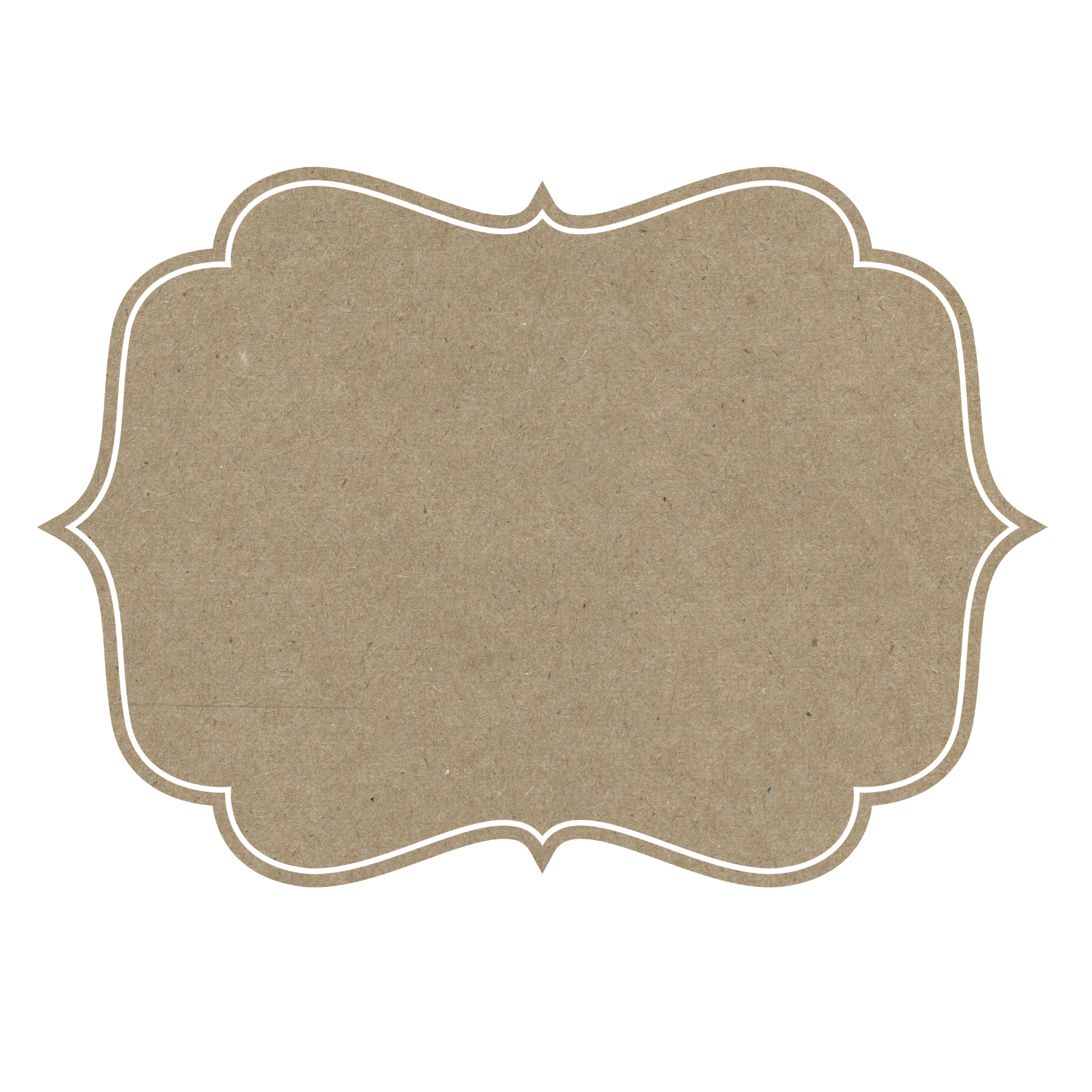 HOMEWORK
Read 10-20 minutes every night.
Practice reading sight words nightly.
Daily math reinforcement practice.
Math fact practice.
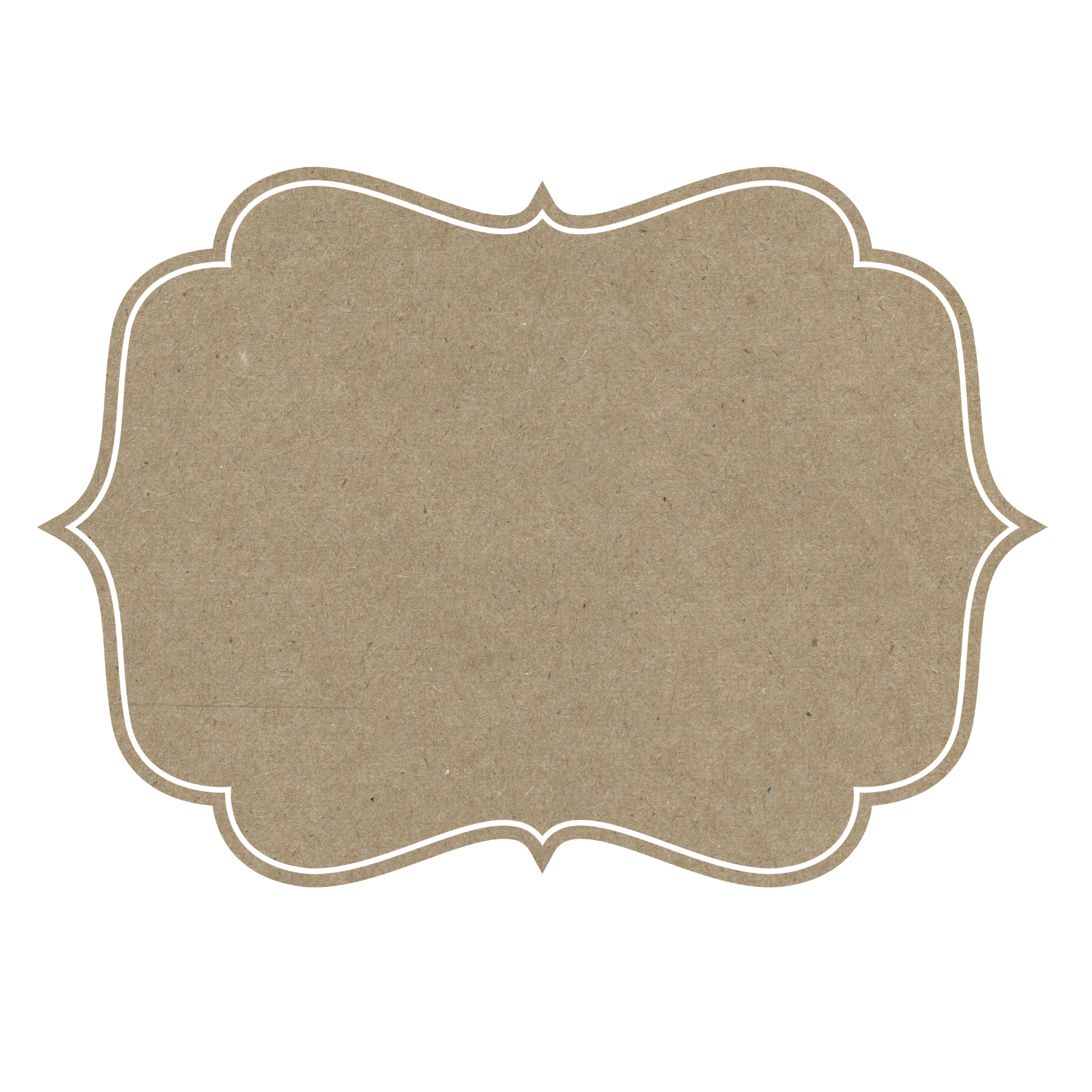 Looking Ahead
We look forward to working with all of you this year!  Let’s make it a great one!